Counting
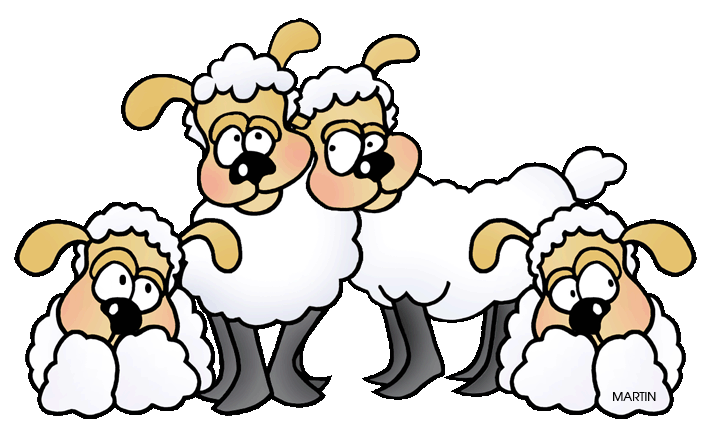 Sheep
Written by Lin Donn
Illustrated by Phillip Martin
Counting
Sheep
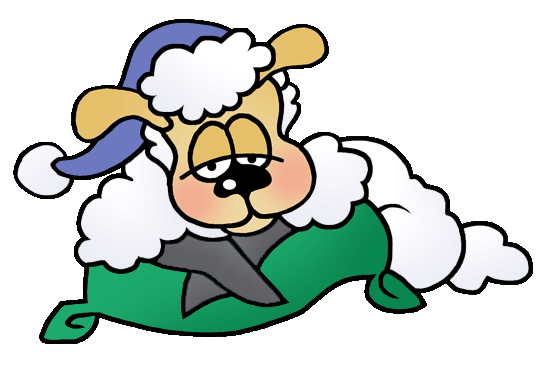 One Sleepy Sheep
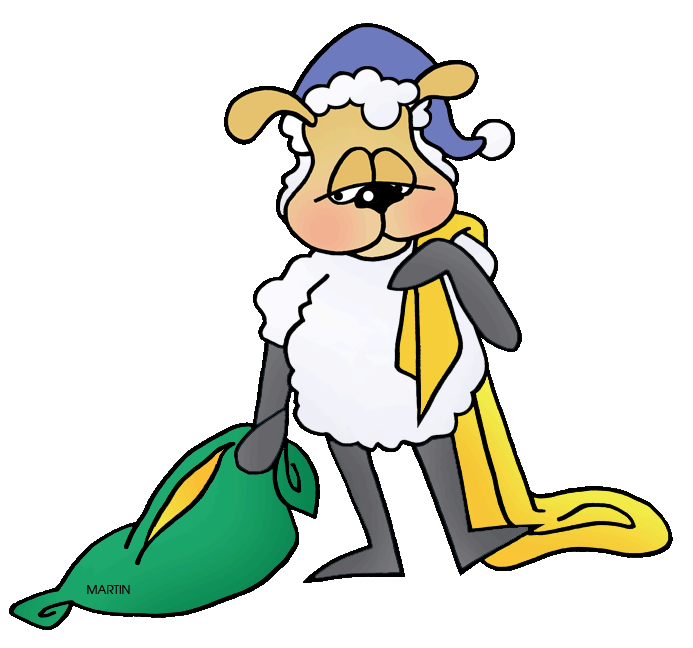 Counting
Sheep
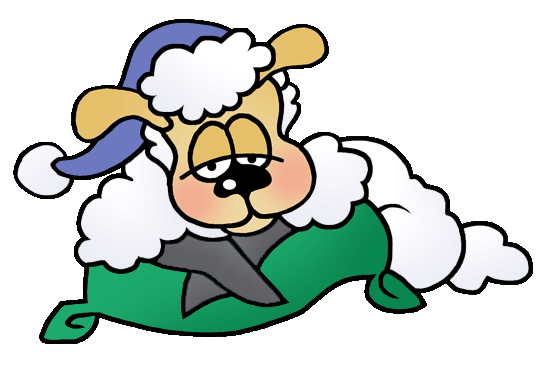 Two Sleepy Sheep
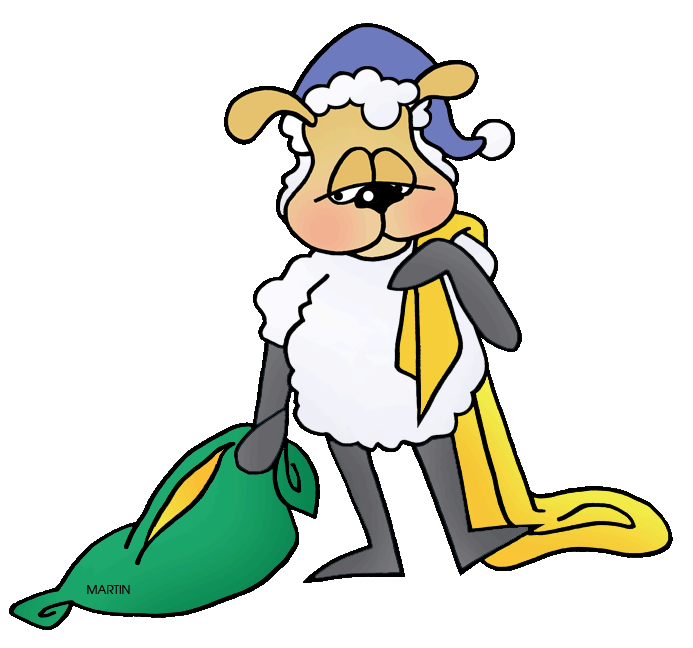 Counting
Sheep
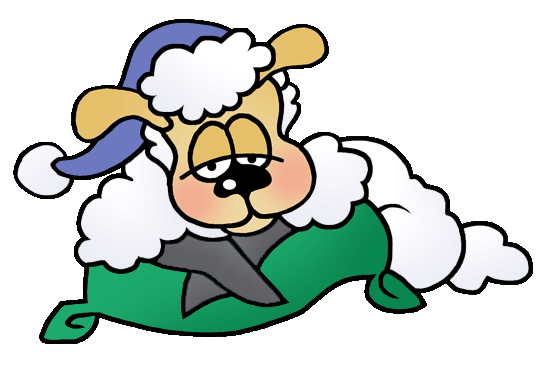 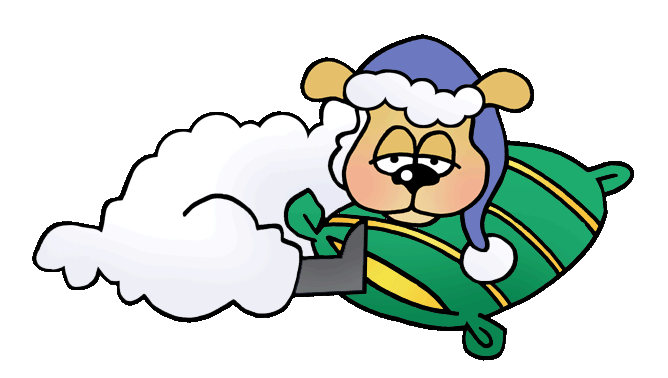 Three Sleepy Sheep
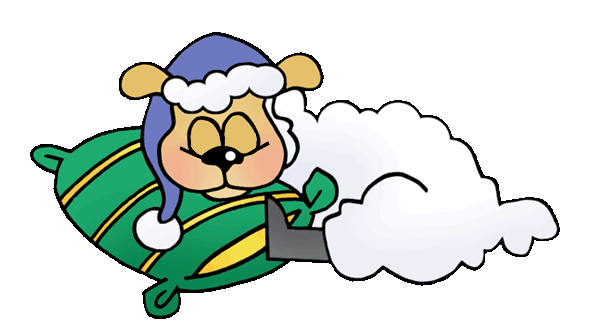 Counting
Sheep
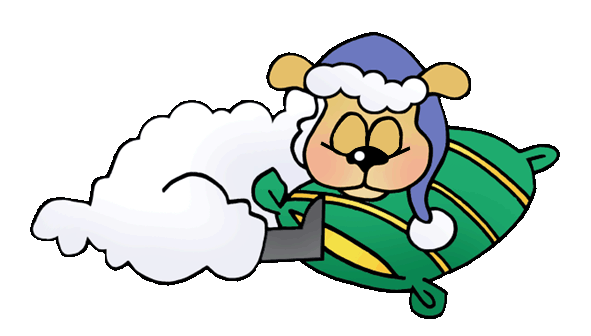 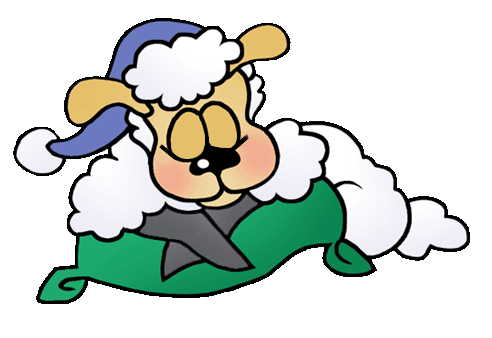 How many sheep are asleep?
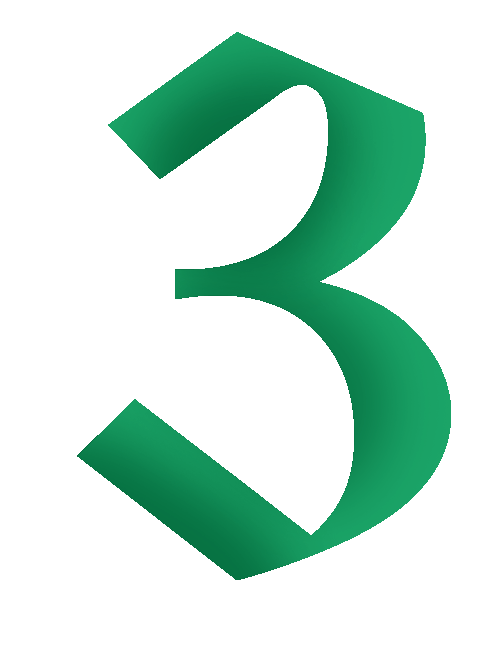 Counting
Sheep
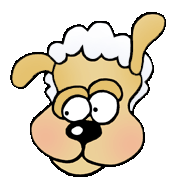 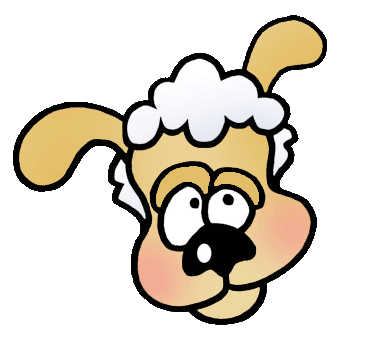 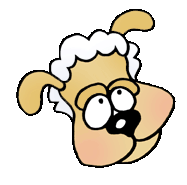 Did you say three?  Then you are  . . .
Counting
Sheep
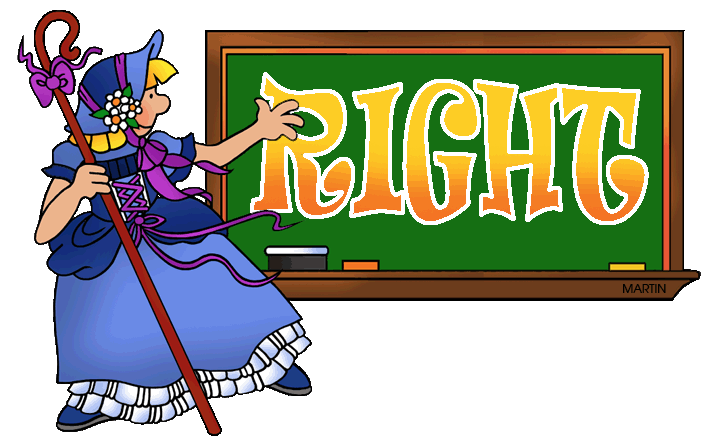 Counting
Sheep
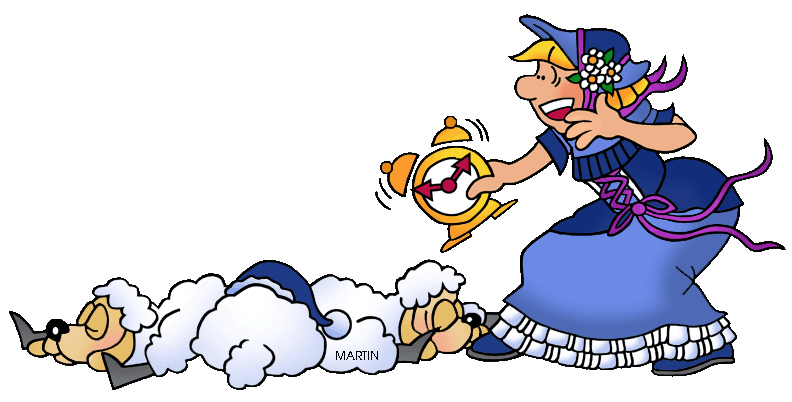 Wake up, Sheep!
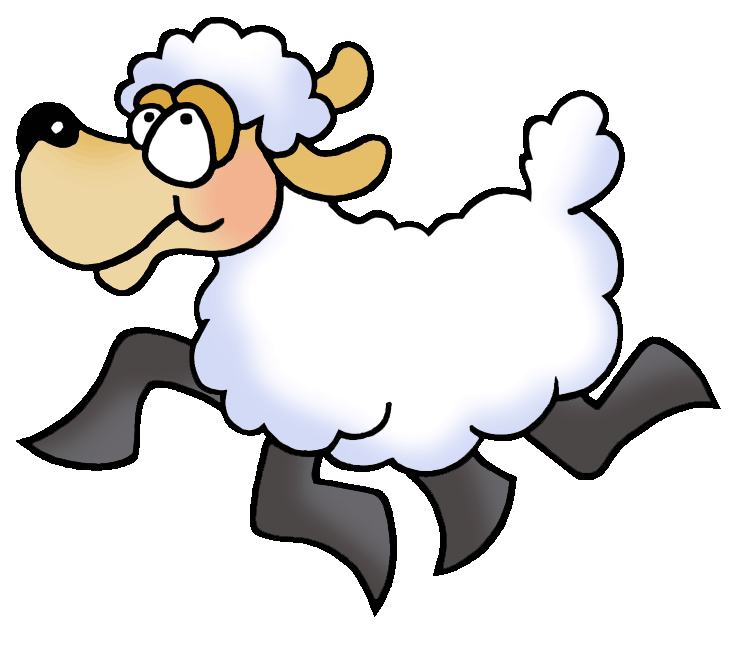 Counting
Sheep
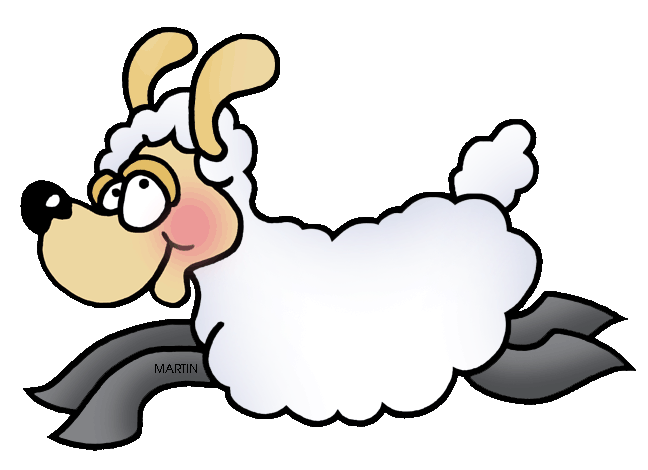 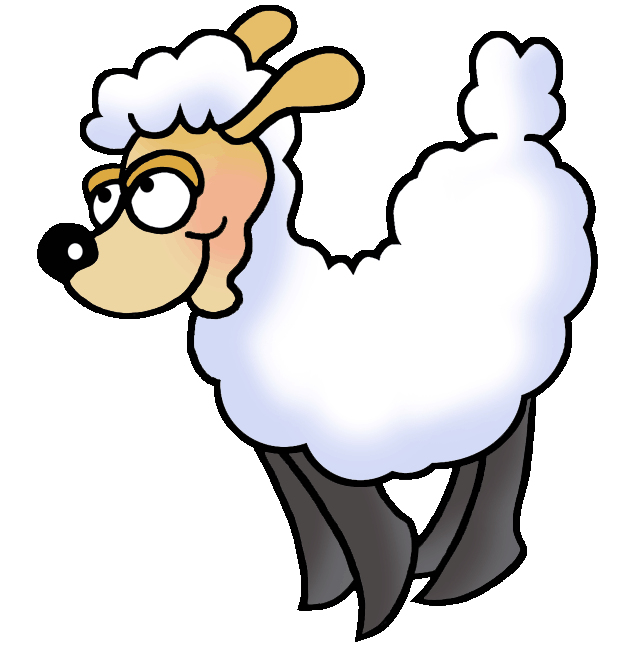 It’s time to go home!
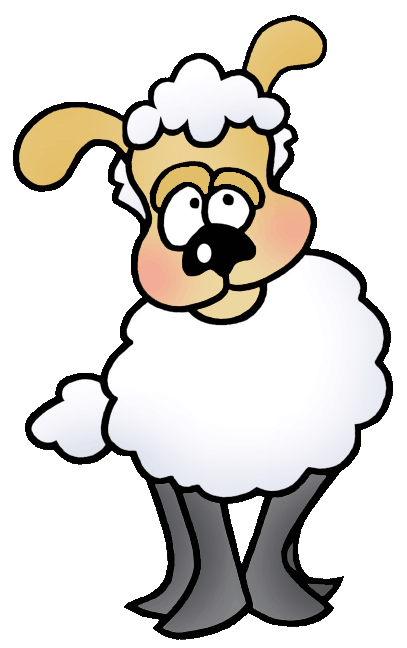 Counting
Sheep
Click here to learn 
more about Sheep
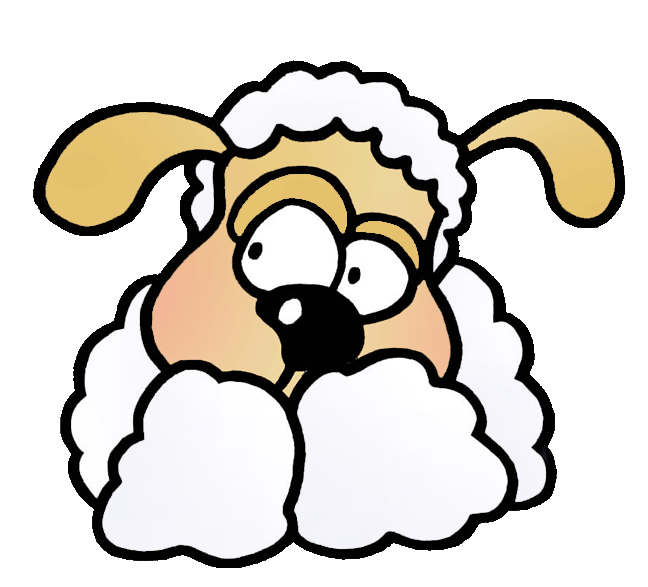 This presentation is brought to you by Pete’s Power Point Station. Visit us on the web at PPPST.COM